.
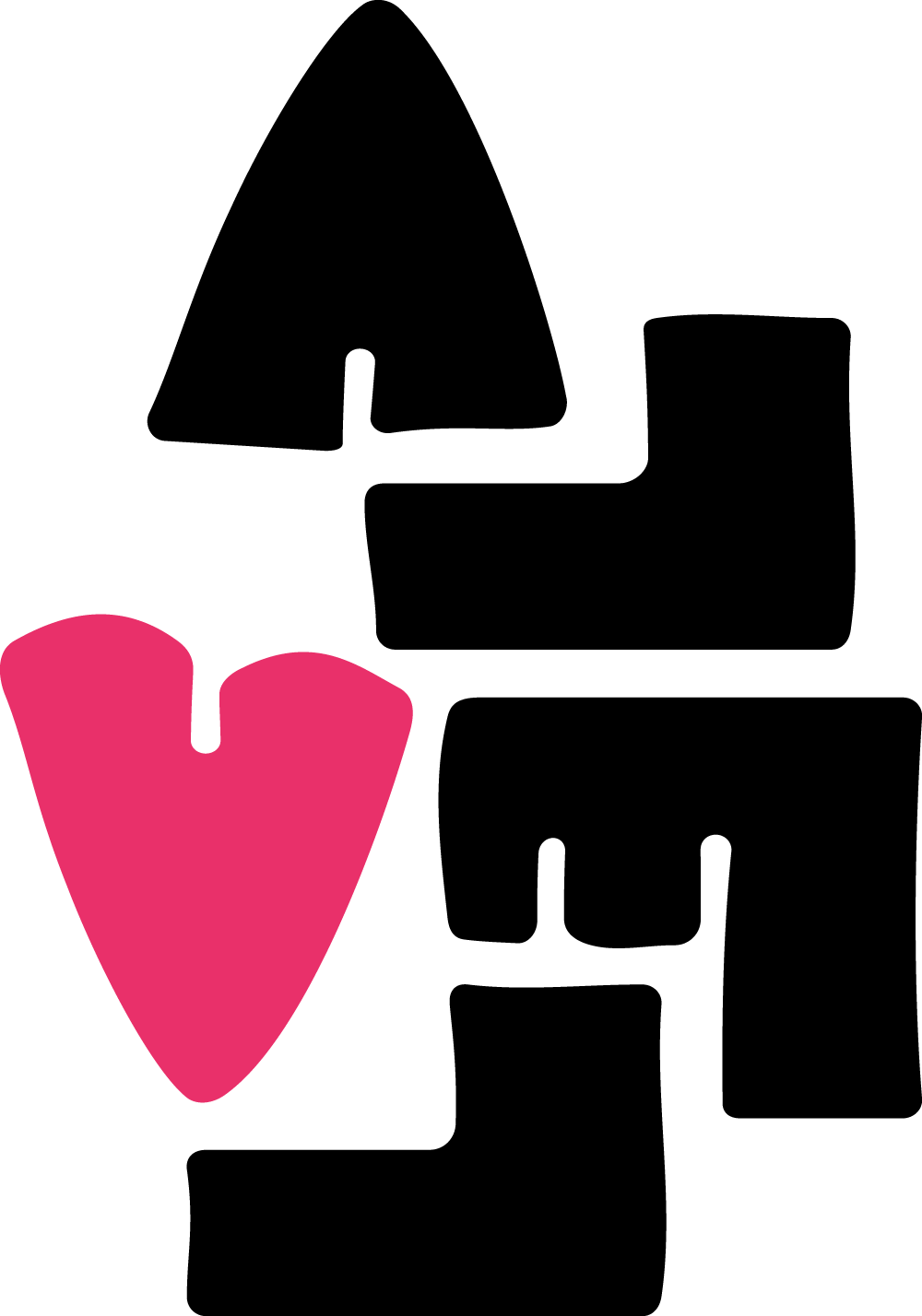 Ta makten över en vana: hitta din utmaning som levlar hälsan
Ta makten över en vana – hitta din utmaning som levlar hälsan!
Syftet med antingen är att du ska bestämma vad man skulle kunna starta, utveckla, sluta med som levlar hälsa. Och sedan komma hur man ska göra för att det ska funka och sedan testa som en hemläxa.
TIPS! Gör det så enkelt som möjligt göra rätt. Börja med något litet som du känner att det är rimligt att du kan genomföra.
Det är en övning/experiment för att se om du kan skapa en ny vana som på något sätt levlar din hälsa. För att skapa en ny vana behöver du upprepa beteendet ofta för att det ska sätta sig till en vana. Därför är det en hemuppgift. 
Börja med att bestämma och fylla vilken ny (liten) vana i din vardag som skulle kunna starta, utveckla eler kanske sluta med som leder till att du levlar din hälsa.
Välj en ny vana/beteende som levlar hälsan? Vad vill du ska hända – ska du börja, sluta eller utveckla något beteende/vana.  Börja med något litet och realistisk.
Arbetsdokumentet/mallen
1a. Min nya vana ska bli: 

1b.Därför vill jag ha den här vanan/beteende:
TIPS! Gör det så enkelt som möjligt göra rätt. Börja med något litet som du känner att du kan genomföra.
3. Förmågan: Vad kan jag göra i min omgivning eller få stöd i för att det ska hända, t.ex att det finns tid, har jag energi, kan jag klara av det själv eller måste någon hjälpa mig för att göra det nya beteendet?
1. Försök välja något av verktygen så att det blir lätt att göra rätt! Behövs något som gör det enklare? Eller behövs ett hinder? Ändring av placering? Tids-/situationsbestämning?
2. Aktiverare: Vad behöver hända i/utanför mig för att det ska hända? Vad är det som knuffar mig mot det nya beteendet? T.ex. en ringsignal, att jag går upp på morgonen, när jag borstar tänderna etc.
4. Motivation: Vad är min belöning? Finns någon positiv upplevelse av att göra beteendet? T.ex. känner mig bättre, är stolt, kan något nytt?
5.Kan jag upprepa det flera gånger varje dag (ju mer man upprepar det desto bättre sätter sig vanan), eller annars hur ofta?
6. Reflektion: Hur gick det efter en vecka, två veckor eller månad? Vad funkade inte och vad funkade bra? Vad behöver jag ändra för att det ska funka bättre? Planera för att det inte går som jag tänkt mig? Vad har jag lärt mig om mig själv?
.
EXEMPEL
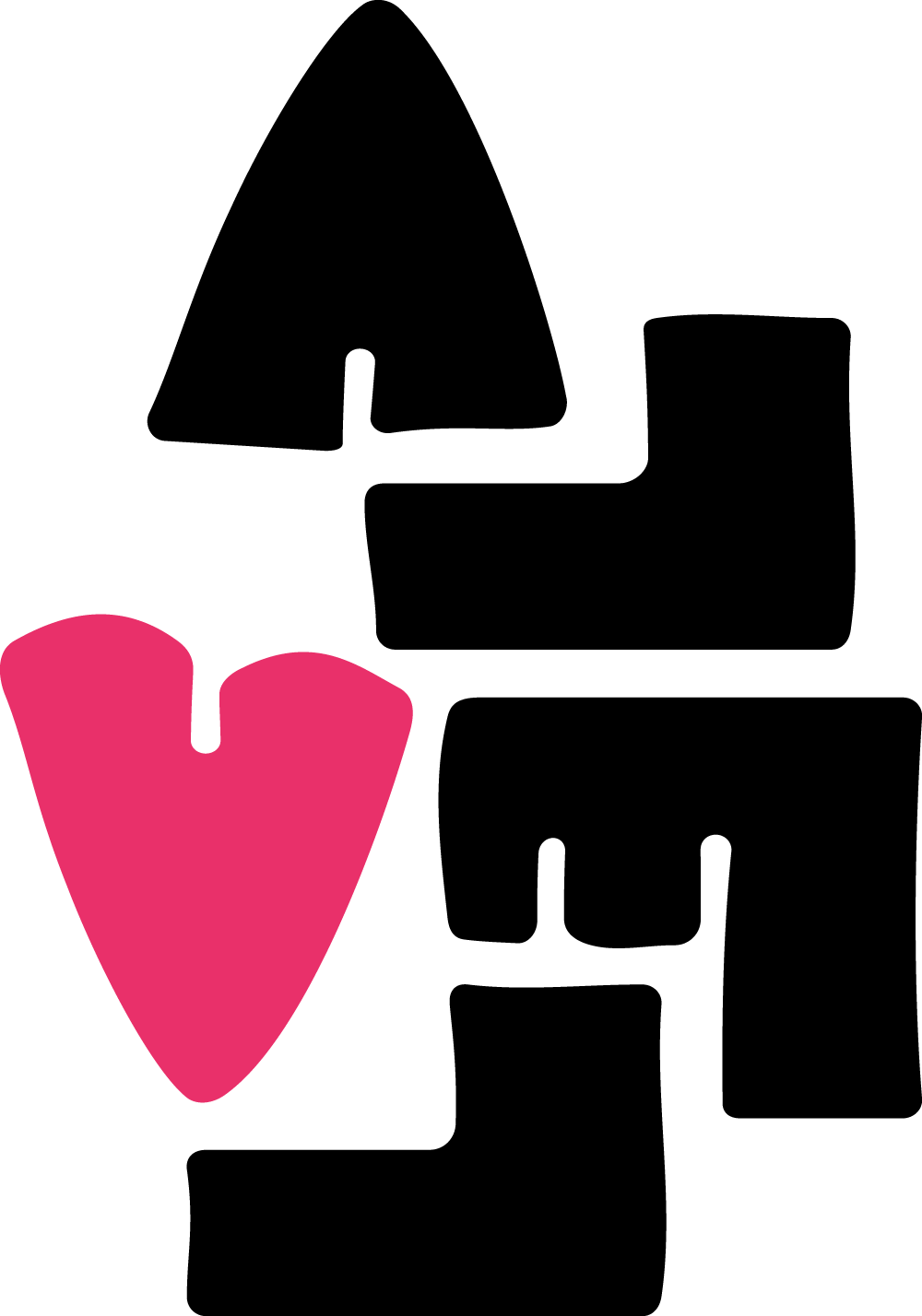 Ta makten över en vana: hitta din utmaning som levlar hälsan
Ta makten över en vana – hitta din utmaning som levlar hälsan!
Syftet med antingen är att du ska bestämma vad man skulle kunna starta, utveckla, sluta med som levlar hälsa. Och sedan komma hur man ska göra för att det ska funka och sedan testa som en hemläxa.
Det är en övning/experiment för att se om du kan skapa en ny vana som på något sätt levlar din hälsa. För att skapa en ny vana behöver du upprepa beteendet ofta för att det ska sätta sig till en vana. Därför är det en hemuppgift. 
Börja med att bestämma och fylla vilken ny (liten) vana i din vardag som skulle kunna starta, utveckla eler kanske sluta med som leder till att du levlar din hälsa.
Välj en ny vana/beteende som levlar hälsan? Vad vill du ska hända – ska du börja, sluta eller utveckla något beteende/vana.  Börja med något litet och realistisk.
Arbetsdokumentet/mallen
1a. Min nya vana ska bli: Göra 10 armhävningar varje dag

1b. Därför vill jag ha den här vanan/beteende: För att jag vill bli starkare i hela kroppen.
[Speaker Notes: Ska fundera ut nåt exempel]
EXEMPEL
3. Förmågan: Vad kan jag göra i min omgivning eller få stöd i för att det ska hända, t.ex att det finns tid, har jag energi, kan jag klara av det själv eller måste någon hjälpa mig för att göra det nya beteendet? 
Gör det på morgonen när man är pigg.
1. Försök välja något av verktygen så att det blir lätt att göra rätt! Behövs något som gör det enklare? Eller behövs ett hinder? Ändring av placering? Tids-/situationsbestämning?
Tids-/situationbestämma aktiviteten.
2. Aktiverare: Vad behöver hända i/utanför mig för att det ska hända? Vad är det som knuffar mig mot det nya beteendet? T.ex. en ringsignal, att jag går upp på morgonen, när jag borstar tänderna etc.
När jag borstar tänderna.
4. Motivation: Vad är min belöning? Finns någon positiv upplevelse av att göra beteendet? T.ex. känner mig bättre, är stolt, kan något nytt?

Känna sig starkare. Visa för familjen att jag klarar av det (utmana syskonen och föräldrarna).
5.Kan jag upprepa det flera gånger varje dag (ju mer man upprepar det desto bättre sätter sig vanan), eller annars hur ofta?

Kan börja varje dag på morgonen. Men skulle kunna fortsätta på kvällen.
6. Reflektion: hur gick det efter en vecka, två veckor eller månad? Vad funkade inte och vad funkade bra? Vad behöver jag ändra för att det ska funka bättre? Planera för att det inte går som jag tänkt mig?  Vad har jag lärt mig om mig själv?

Det var jobbigt att göra 10 armhävningar så jag började med 5 och ökade med 1 varje dag.